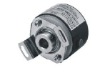 Feedback Encoder
AA 34Y
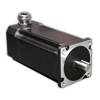 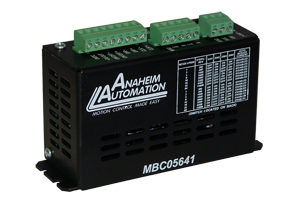 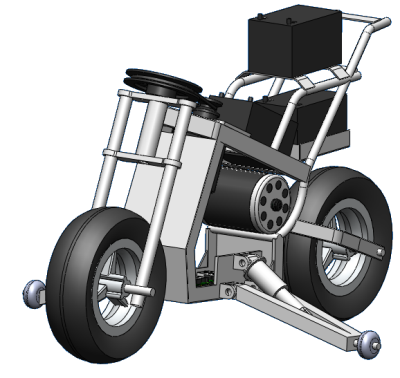 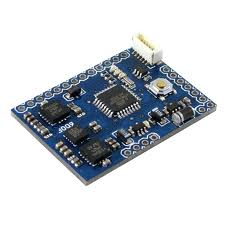 Step Motor Driver
AA MBC05641
1700 oz-in Step Motor
AA 34Y
Steering Microcontroller
Arduino Uno
Motorcycle Dynamics
Inclination Sensor
ArduIMU V2
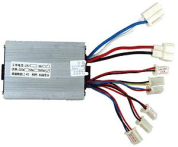 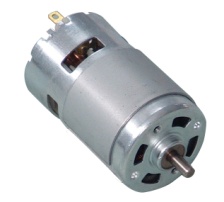 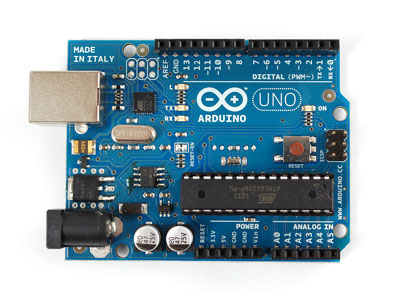 Speed Controller
SPD-36500B
700W DC Motor
JX My1070
Drive Microcontroller
Arduino Uno
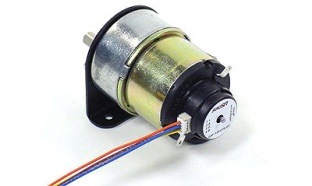 Feedback Tachometer
JX My1070
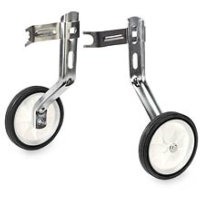 Ascend/Descend
Training Wheels
Training Wheels
Manufactured